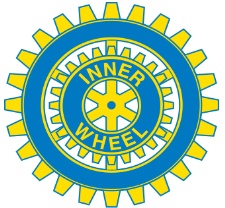 Inner Wheel i Förenta Nationerna
Non Governmental Organisation (NGO)- 
icke-statlig organisation sedan 1973 
Vår internationella Vice president samordnar
Konsultativ medlem i ECOSOC  (Economic and Social Council of the United Nations) 
   - FNs ekonomiska och sociala råd
Konsultativ medlem i UNICEF ( United Nations Children’s Fund) barnfonden
Fyra IW-medlemmar är med på möten i New York, Wien och Geneve
FN högkvarteret i New York
Martine Gayon IW-representant inom ECOSOC (Economic and Social Council of the United Nations)
FNs permanenta forum för ursprungsfolk inrättad år 2000 – träffas årligen två veckor

Kommissionen för kvinnors rättigheter – fokuserar på rättigheter av politisk, ekonomisk, social och utbildnings karaktär – årligen 10 dagar

Kommissionen för social utveckling – uppdrag att ge råd i frågor av allmän karaktär – träffas årligen

Arbetsgrupp för äldres rättigheter – inrättades 2010 – uppgift att ge förslag att inkluderas i internationella  dokument –träffas en till två ggr årligen
FN i Wien
Ceja Gregor-Hu: kommittén om åldrandet
		      kommittén om familjen
		      kommittén om kvinnors status
Ulrike Nemling: kommittén om droger
Förbereder uttalanden inför FN-kommissionens möten vilka kan ingå i en resolution från generalförsamlingen
Rapporterar årligen till IIW vice president
Rapporterar årligen till UN vad Inner Wheel gör
Möten flera gånger om året
FN i Geneve
Genevieve Torriani IW representant i UNICEF, FN-kommittén om barns rättigheter
Sammanträder tre veckor tre gånger om året
Barnkonventionen från 1989
Kommittén ska kontrollera att den efterlevs av de 193 länder som undertecknat
Länderna rapporterar vart 5:e år om hur förbättringsarbetet sköts
2014 inkluderades också individuella barns rätt att framföra klagomål rörande brott mot deras rättigheter
Inner Wheels rapporter
Nationalrepresentantens årliga  rapport skickas till IWs FN representanter
Uppdatering av vad klubbarna i hela världen gör och arbetar med
IW har under de senaste åren betonat det arbete som FN gör och vikten av att implementera detta